Egeria Webinar series
https://wiki.lfaidata.foundation/display/EG/Egeria+Webinar+program
Webinar schedule part 1
Webinar schedule part 2
Visualising a metadata eco system
David Radley
Agenda
Open types overview and recap

Visualisations

Demo
Functional organisation
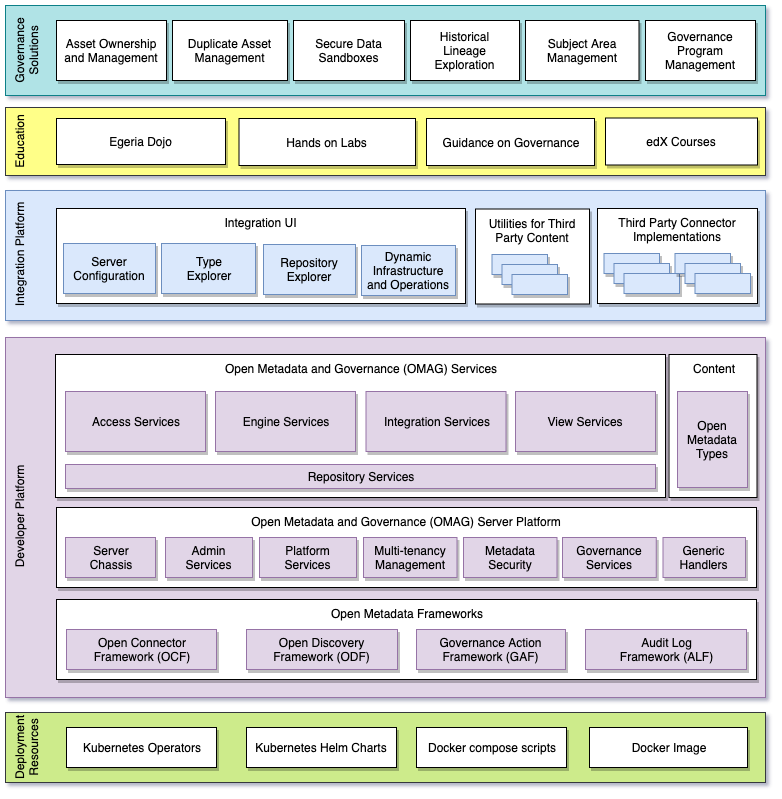 Egeria – vendor neutral integration
Search
Use cases,
Personas,
Practitioners
  input
Open Metadata Access Services
Open Metadata Repository Services
Data integration, availability and integrity best practices
[Speaker Notes: So what 




Is it important to you to consistently govern, manage, automate, analyze data and effectively drive AI?]
Egeria – vendor neutral integration
Search
Open Metadata Access Services
Enterprise OMRS
Open Metadata Repository Services
OMRS communication and
 APIs use standard open 
Types, so vendors can
refer to data orientated 
objects like asset in a 
standard (vendor neutral)
way.
[Speaker Notes: So what 




Is it important to you to consistently govern, manage, automate, analyze data and effectively drive AI?]
OMAS and OMRS
Application
OMAS client API
Metadata repository server
Metadata repository server
OMAS rest service
Metadata repository server
Open Metadata Access Services rest
Metadata repository server
Enterprise OMRS
Enterprise OMRS
Local OMRS
Local OMRS
Each repository can  support a subset of the open types
The high level architecture
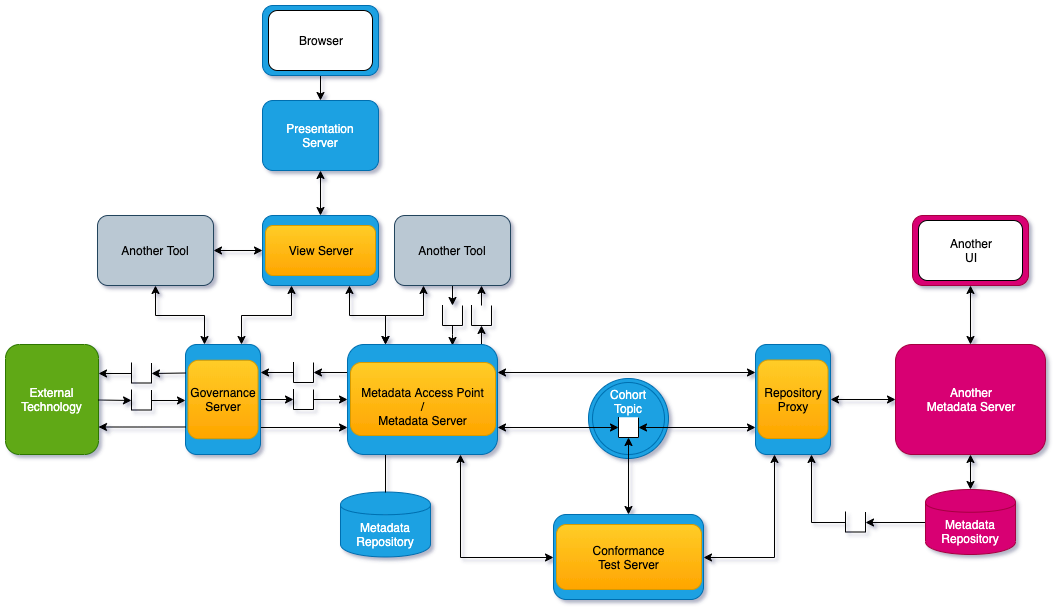 https://egeria.odpi.org/open-metadata-publication/website/planning-guide/
Integrate information about data much easier.
Egeria world
Patterns before Egeria
Map once to OMRS
Silos
OMRS
Base API to build higher level API (e.g. OMAS)
Dynamic
(federated queries)
Point to point. Many mappings
One off - Point in time import
Egeria open types – building blocks
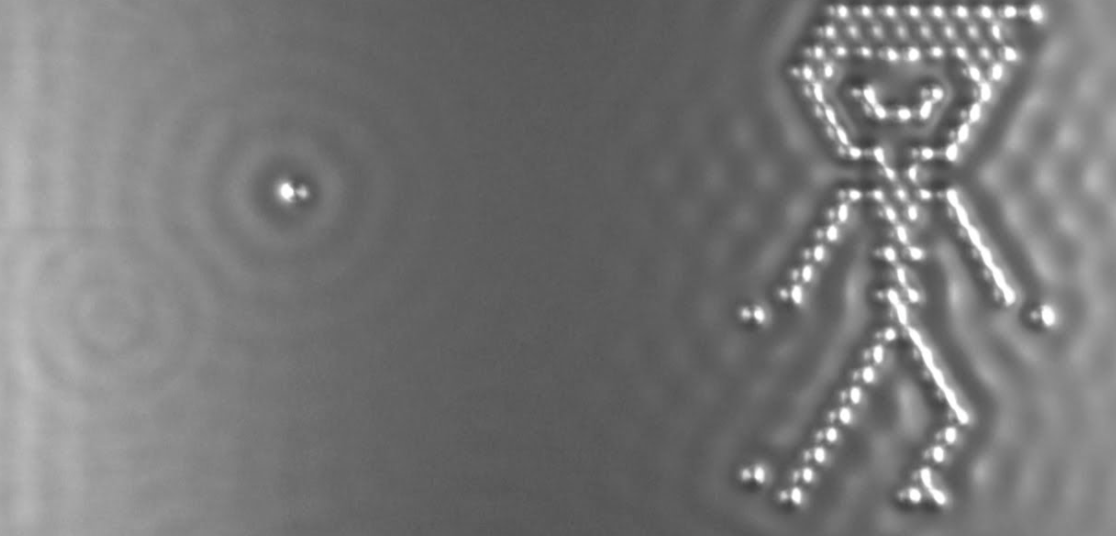 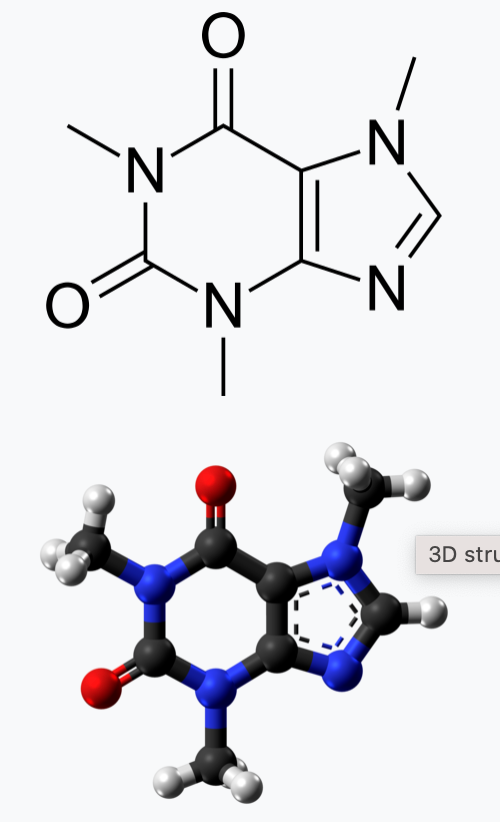 Entities, relationships and classifications are like elementary particles. Everything is made of them. 

OMRS Types are like atoms. Grouped  like the periodic table. Certain types can be related to other types (like atoms can bond to other atoms).

OMAS Types are like molecules – consisting of groups of types. A molecule can relate to other molecules. Molecules can behave in ways that their constituent parts do not.

Governance processes. This is more like organic material, with life having processes to maintain stability, integrity, sustainability, growth wellbeing.

Integration – community
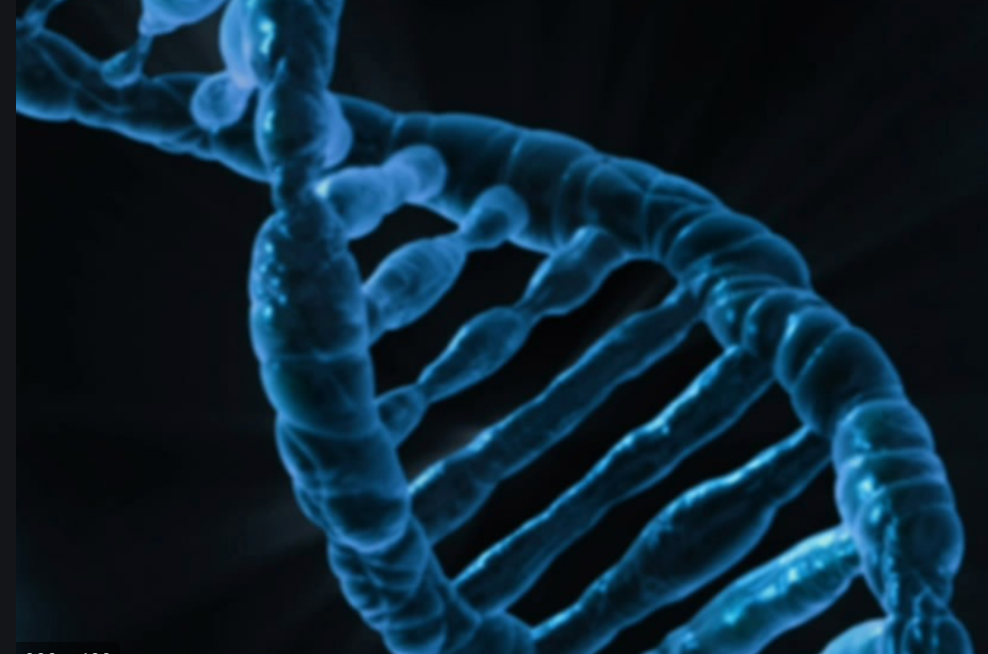 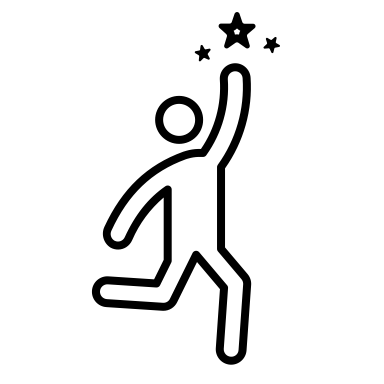 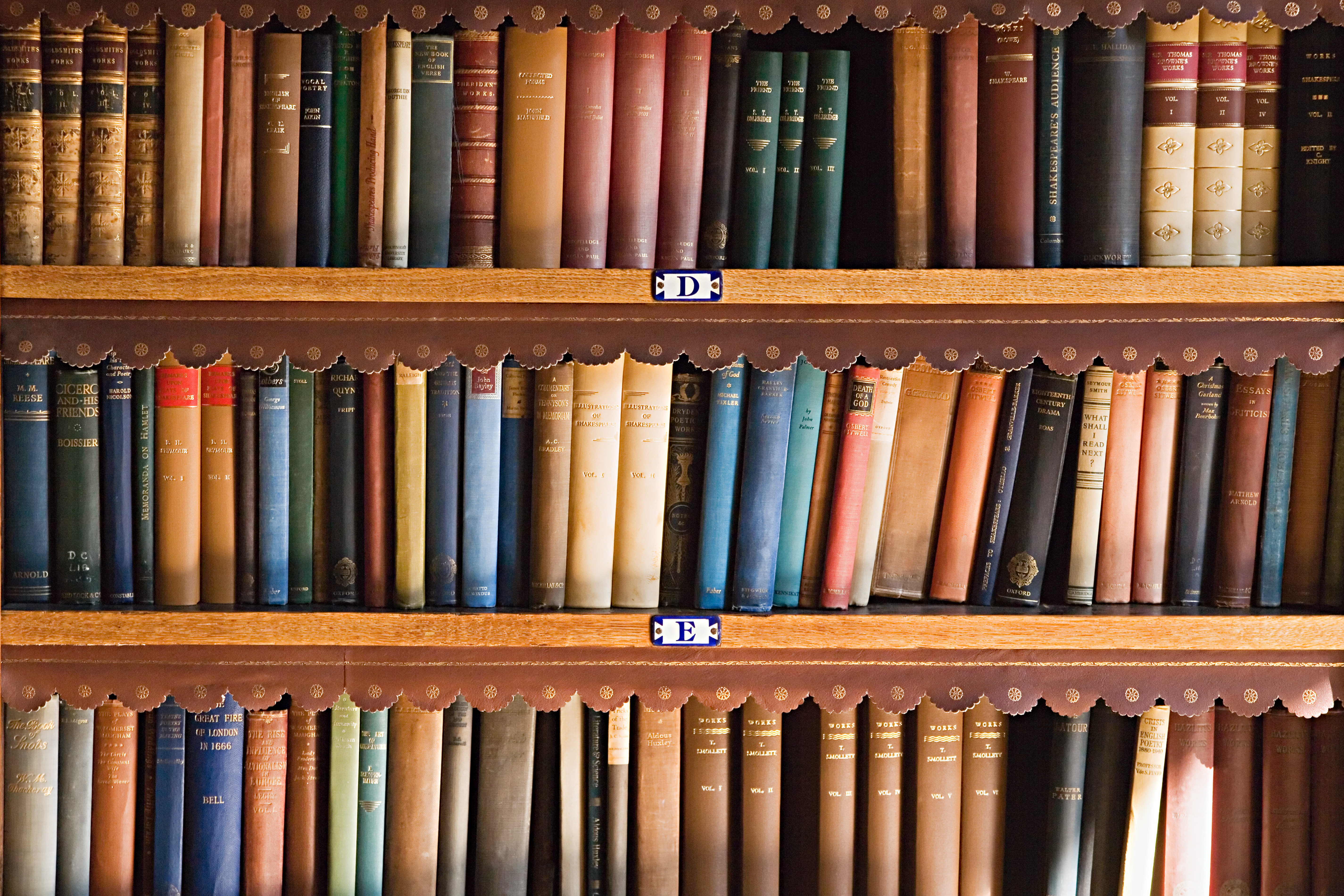 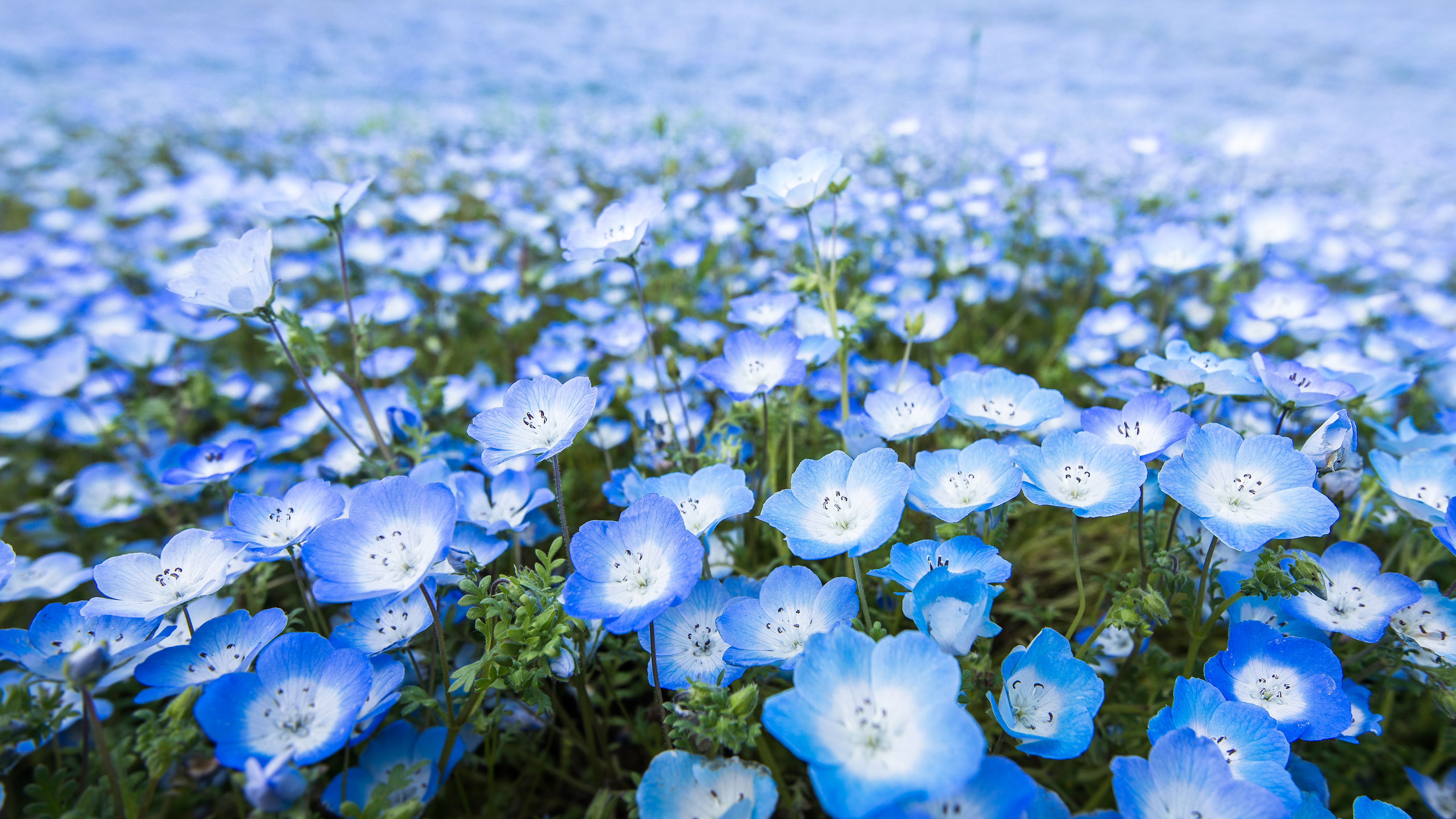 OMRS Entities, Relationships and Classifications – reading the UML
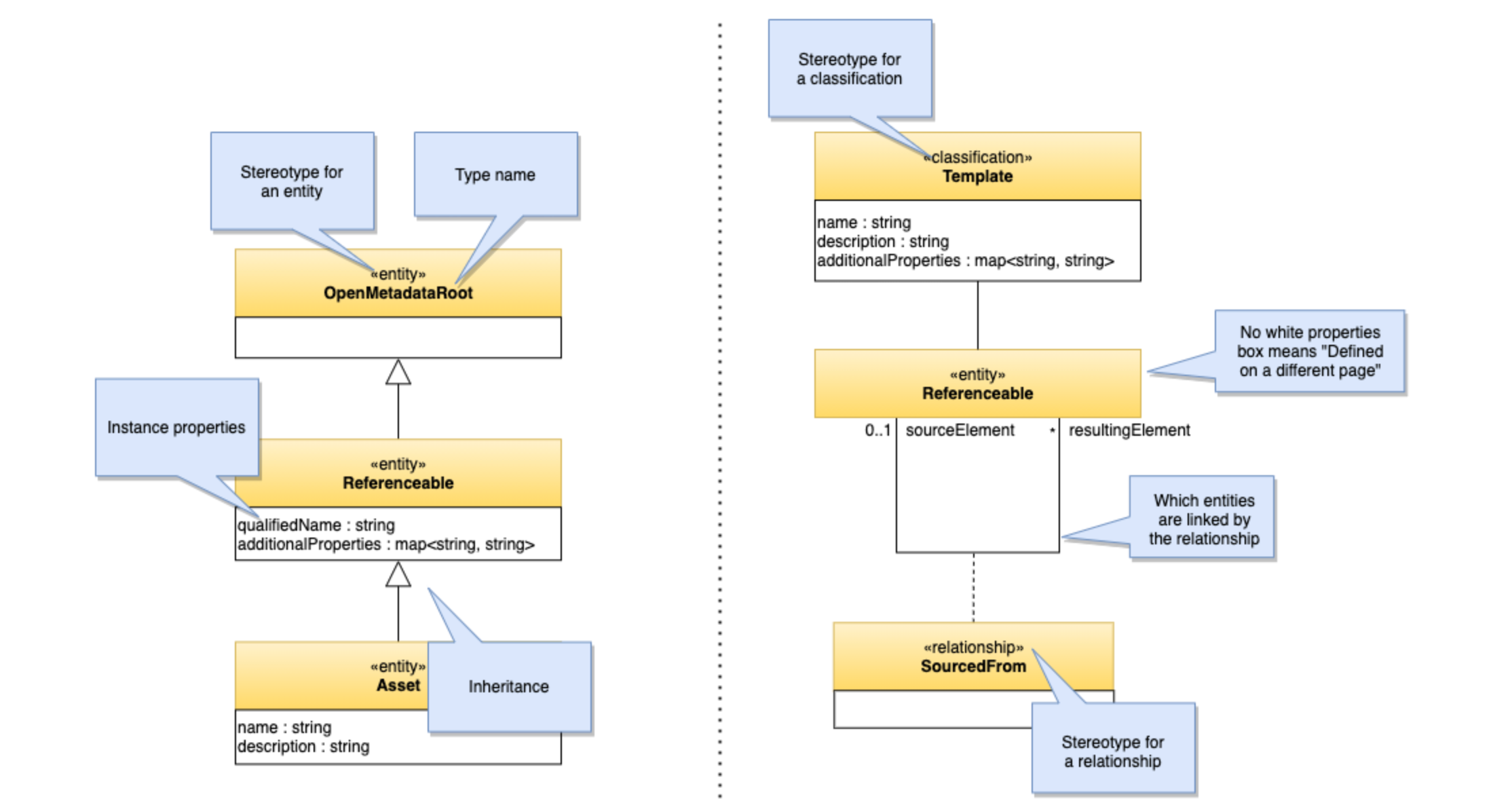 Type names are circled
Type and attribute type Definitions
AttributeDefs
TypeDefs
EnumDef
EntityDef
ClassificationDef
CollectionDef
Array
Map
Struct
RelationshipDef
PrimitiveDef
date
Int
date
Int
date
Int
Int
The formal metamodel is 
https://odpi.github.io/egeria-docs/types/metamodel/
Linuga
Franca
Open types
Trade language
Communication facilitator
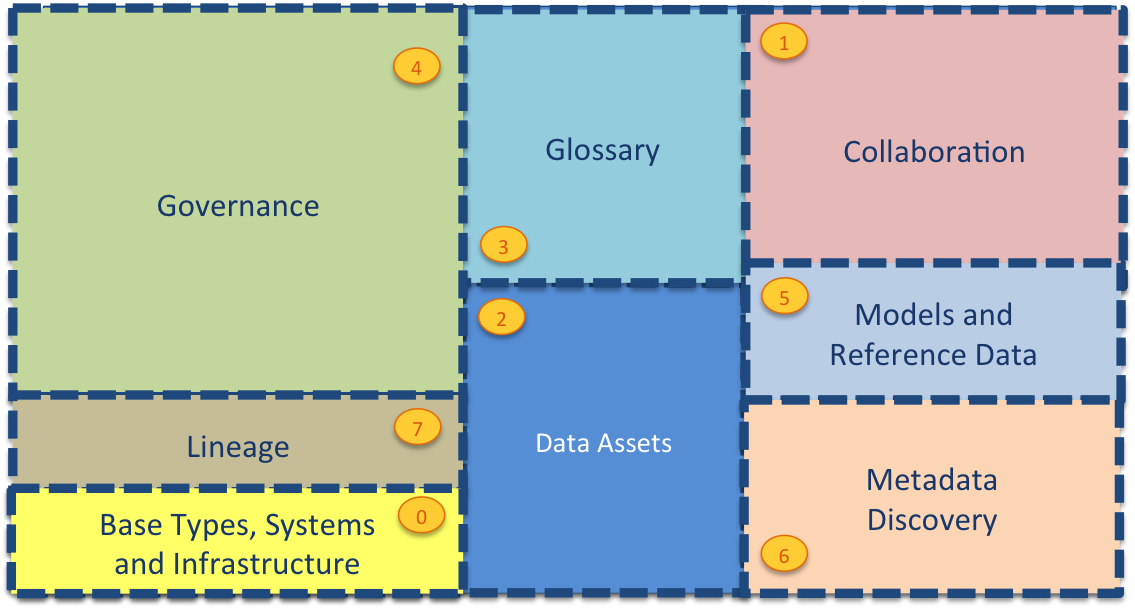 OPEN – not owned by any vendor
Extensible
https://egeria.odpi.org/open-metadata-publication/website/open-metadata-types/
Open types in more detail
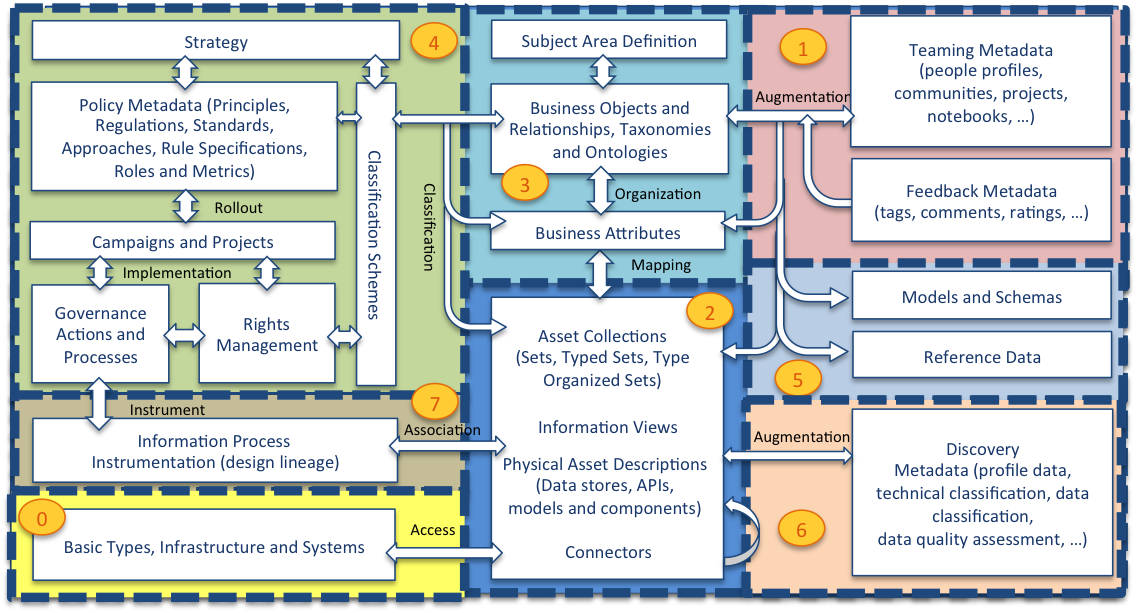 https://egeria.odpi.org/open-metadata-publication/website/open-metadata-types/Area-3-models.html
Open types can change too!
TypeDef
Properties
options
Valid instance status
External mapping standards
supertype
TypeDefPatches describe a change (patch) to a typedef:
	- is not possible to delete an attributeTypeDef through a patch.
	- you can deprecate an existing type
	- no breaking changes!
Startup – bring in the types
Startup
The open types archive, including all the patches. So all the previous types are supported  
Any other archives that are defined in the configuration are brought in, this can bring in instances and types.  
The open type live in Git in code as an open metadata resource here:
 https://github.com/odpi/egeria/tree/master/open-metadata-resources/open-metadata-archives/open-metadata-types
Open types in json
In you want to see the types in json
Generate the json file using OpenMetadataTypesArchiveUtility
Or in the content pack
find . -name 'OpenMetadataTypes.json'
./open-metadata-distribution/open-metadata-assemblies/target/egeria-3.2-SNAPSHOT-distribution/egeria-omag-3.2-SNAPSHOT/content-packs/OpenMetadataTypes.json
./content-packs/OpenMetadataTypes.json
Open Types
Startup log
OMRS-AUDIT-0303 The local server has updated an existing type called OpenDiscoveryAnalysisReport with a unique identifier of acc7cbc8-09c3-472b-87dd-f78459323dcb to version number of 4 using a patch from Egeria (3.2)
OMRS-AUDIT-0303 The local server has updated an existing type called Annotation with a unique identifier of 6cea5b53-558c-48f1-8191-11d48db29fb4 to version number of 2 using a patch from Egeria (3.2)
Total types:           648
Deprecated types: 36
Releases and approved types
The types for each release are managed in separate classes. For example:
OpenMetadataTypesArchive - new candidate types for current release
OpenMetadataTypesArchive3_1   - approved types added for 3.1 release
OpenMetadataTypesArchive2_11 - approved types added for 2.11 release
OpenMetadataTypesArchive2_10 - approved types added for 2.10 release
OpenMetadataTypesArchive2_9 - approved types added for 2.9 release
OpenMetadataTypesArchive2_8 - approved types added for 2.8 release
OpenMetadataTypesArchive2_7 - approved types added for 2.7 release
OpenMetadataTypesArchive2_6 - approved types added for 2.6 release
OpenMetadataTypesArchive2_5 - approved types added for 2.5 release
OpenMetadataTypesArchive2_4 - approved types added for 2.4 release
OpenMetadataTypesArchive2_0 - approved types added for 2.0 release
OpenMetadataTypesArchive1_7 - approved types added for 1.7 release
OpenMetadataTypesArchive1_6 - approved types added for 1.6 release
OpenMetadataTypesArchive1_5 - approved types added for 1.5 release
OpenMetadataTypesArchive1_4 - approved types added for 1.4 release
OpenMetadataTypesArchive1_3 - approved types added for 1.3 release
OpenMetadataTypesArchive1_2 - approved types added for releases before 1.3
All types have only been extended with non-breaking changes.

Breaking changes include:
Delete of an attribute
Changing a mandatory attribute to optional
Swapping the ends of a relationship   


Instead - we deprecate and add a new type.
Visualisations
A proprietary metadata repository can continue to use its UIs and or the Egeria Uis. Egeria is an AND not an OR. 
Egeria Dojo showcases use cases using scenarios written in Jupyter notebooks 
Egeria UI – for general users. Allows Assets and lineage to be explored.
Egeria React UI – for the roles in the governance team. Uses technologies including React, nodejs, D3.
Egeria visualisations
Give a view across the Egeria eco-system,
across repositories,
across content from different technologies
across content in different implementations and formats.  
New contributors welcome.
Visualising at different levels
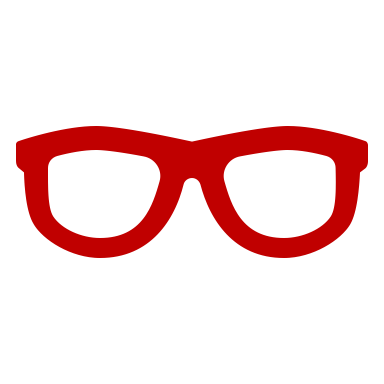 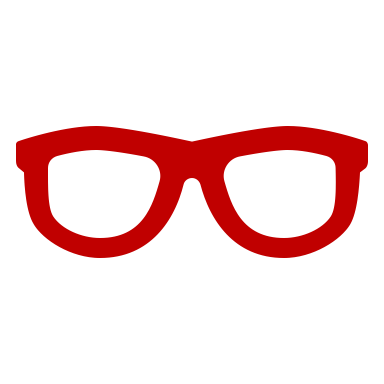 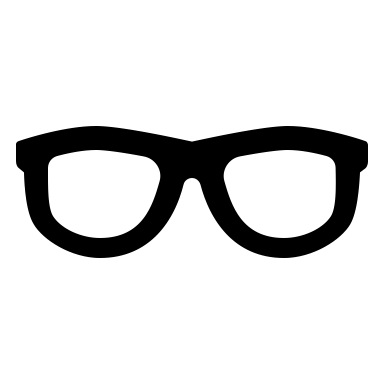 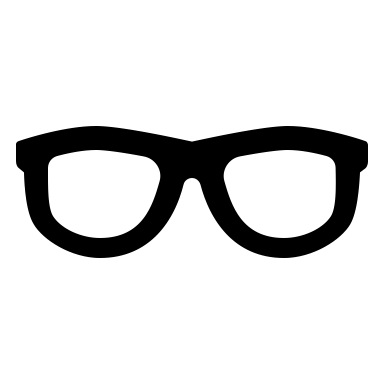 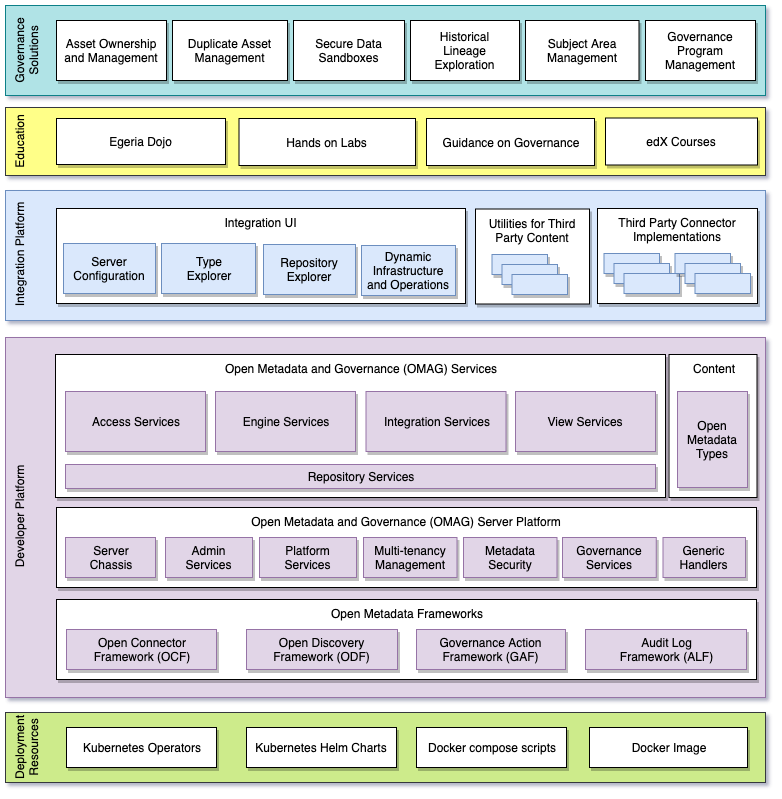 Visualising at a higher level
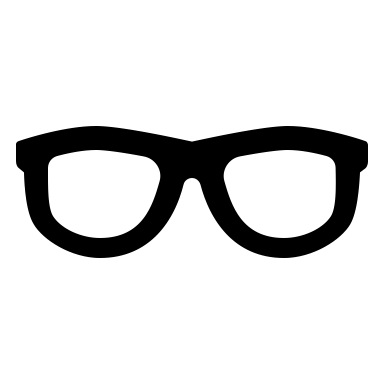 Visualising at the lower level
Future enhancements:
Community profile
Asset owner
Demo…
Egeria Webinar series next webinar details
https://wiki.lfaidata.foundation/display/EG/Egeria+Webinar+program